Creativitatea
Ce este creativitatea?
Structura creativităţii
Nivelele creativităţii
Persoana creativă
Fazele procesului creativ
Stimularea creativităţii
Creativitate şi inteligenţă
Prezentarea se bazează pe cursul dlui Ion Negură, disponibil online la https://psyexcelsior.files.wordpress.com/2016/03/tema-6-creativitatea.pdf
1. Ce este creativitatea?
A. Munteanu inventariază peste 50 de definiţii
Termenul - introdus în psihologie de Gordon Allport

Ca proces
focalizare a personalităţii printr-o interacţiune a factorilor biologici, psihologici şi sociali,
având drept rezultat o idee sau un produs nou, original
cu sau fără utilitate şi valoare socială
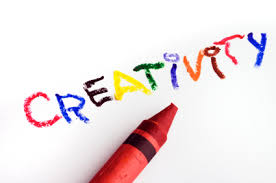 În termeni de capacitate
producere a ideilor noi şi originale (descoperiri, invenţii etc.)
acceptate de comunitatea ştiinţifică drept valori (estetice, culturale, tehnice, artistice etc.)

Caracteristici
este o structură a personalităţii
soldată cu un produs creativ
nou
original
care răspunde unei necesităţi sociale (pt. adulţi)
care este recunoscut de experţi ca valoare autentică (pt. adulţi)
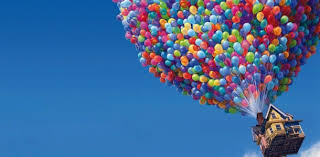 2. Structura creativităţii
Teresa Amabile:
abilităţi speciale
asigură realizarea cu succes a unor activităţi într-un anumit domeniu
gândire divergentă
flexibilă, originală, fluidă
motivaţie intrinsecă
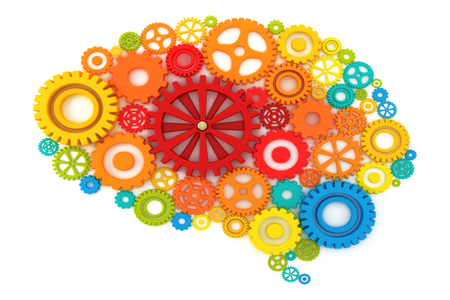 3. Nivelele creativităţii
Creativitatea expresivă
proprie copiilor, manifestată în desen, cântec, poveşti
Creativitatea productivă
specifică adulţilor, manifestată în realizarea abilă a unor sarcini (nu neapărat originală)
Creativitatea inventivă
conexiuni noi între elemente deja existente
Creativitatea inovativă
lucrări noi, originale (talent)
Creativitatea emergentă
revoluţionarea domeniului (geniu)
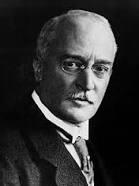 „little-c” – indicator al sănătății mintale, implicată în rezolvarea zilnică a problemelor

„BIG-C” – ideile cu impact deosebit asupra dezvoltării unor domenii sau a vieții în general




Creativitatea artiștilor vs. creativitatea oamenilor de știință
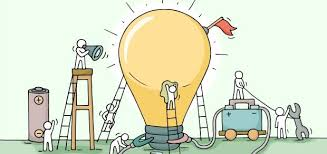 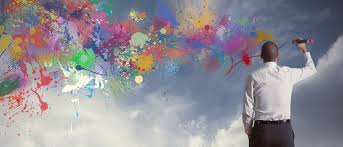 Componentele creativității
Originalitatea
Funcționalitatea
Criterii psihologice de evaluare a creativității
Fluiditatea
Flexibilitatea
Originalitatea
Elaborarea
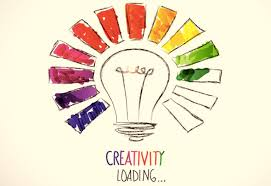 4. Persoana creativă
Succes
Ordine cognitivă
Curioasă
Uneori dominatoare
Independentă
Nonconformistă
Perseverentă
Încredere
Interese diverse
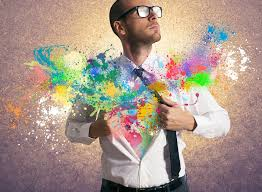 5. Fazele procesului creativ
Pregătirea/prepararea
descoperirea şi analiza iniţială a problemei; abandonarea
Incubaţia
rezolvarea continuă în alte instanţe ale psihicului
Iluminarea
momentul „aha”
Verificarea
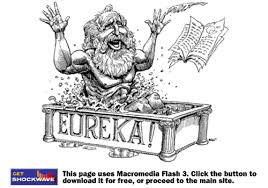 6. Stimularea creativităţii
Brainstorming (7±2 persoane)
Ideile emise iniţial nu sunt criticate
Se apreciază diversitatea ideilor
Ideile se preiau şi se dezvoltă

Philips 6-6 (blitz-brainstorming)

Discuţia panel
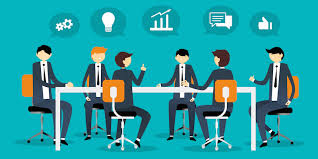 7. Creativitate şi inteligenţă
Ipoteza iniţială: legătură strânsă între cele două variabile
Studii ulterioare: coeficienţi de corelaţie modeşti între creativitate şi inteligenţă (vezi studiul lui Terman - 1920)

Inteligenţa superioară nu implică neapărat creativitate superioară
Profesorii manifestă simpatie pentru elevii cu gândire convergentă (comp. cu cei cu gândire divergentă)